The Bird Box
SPIRE MATHS
Stimulating, Practical, Interesting, Relevant, Enjoyable Maths For All
https://spiremaths.co.uk/birdbox/
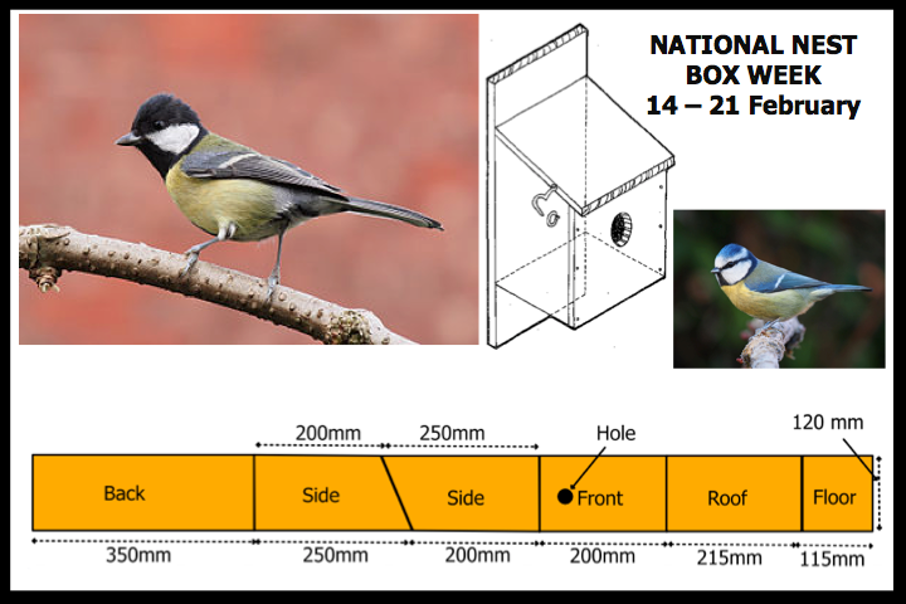 https://en.wikipedia.org/wiki/Eurasian_blue_tit - /media/File:Eurasian_blue_tit_Lancashire.jpg
https://en.wikipedia.org/wiki/File:Great_tit_side-on.jpg
National Nest Box Week is  14 – 21 February
The following is adapted, with permission, from Activity Maths (Level 5): The Bird Box

The plan for a bird box shown here was designed by the Forestry Commission in 1990.
You might want to get your pupils interested in this and cost and build a bird box (or create a model of such from card). 

The British Trust for Ornithology offers a leaflet on building three different bird boxes (each slightly different from the one shown here).

Also nest box building guidance is available from the the Nest Box Week site right:

Possible questions etc. are given below but this could be a much more open exercise and give scope for individual work.
https://www.nestboxweek.com/make-small-hole-nestbox
BTO Nest Box guidance
The Bird Box
https://spiremaths.co.uk/birdbox/
[Speaker Notes: Enjoy  
Davem195@ntlworld.com]
The box is glued and nailed. The hook and eye stops grey squirrels harming the eggs or chicks. Boxes can be nailed to posts or tied to trees using wire. The box must not get too much sun as this will kill the chicks. Fix the box so the entrance hole points down.
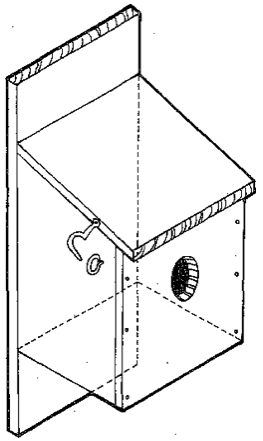 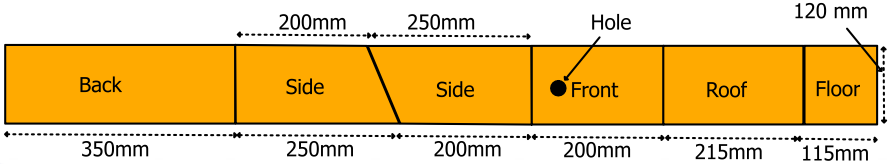 The Bird Box
[Speaker Notes: Enjoy  
Davem195@ntlworld.com]
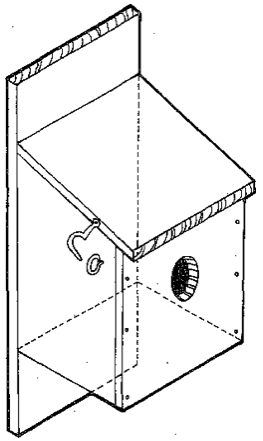 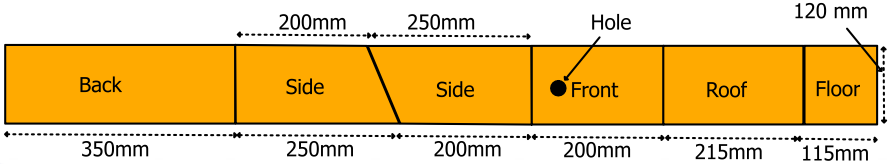 The Bird Box
[Speaker Notes: Enjoy  
Davem195@ntlworld.com]
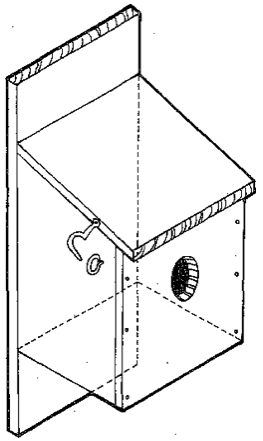 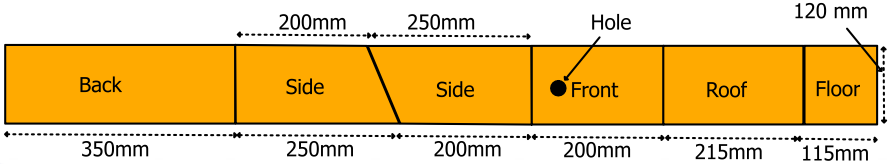 The Bird Box
[Speaker Notes: Enjoy  
Davem195@ntlworld.com]
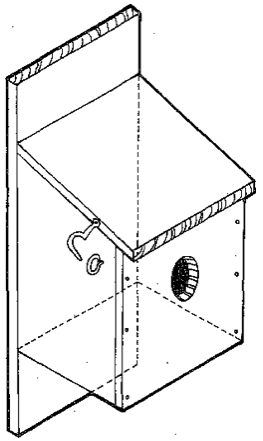 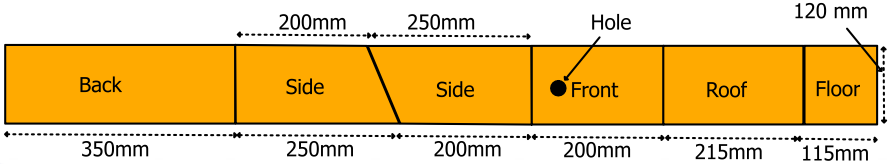 The Bird Box
[Speaker Notes: Enjoy  
Davem195@ntlworld.com]
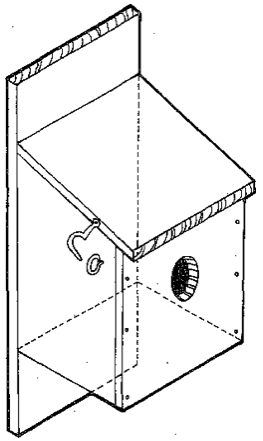 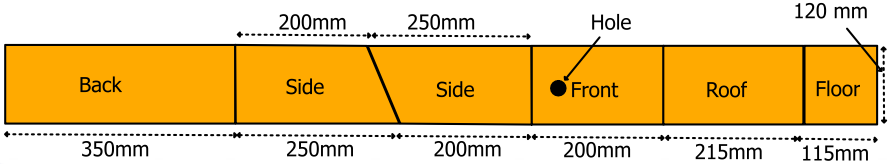 The Bird Box
[Speaker Notes: Enjoy  
Davem195@ntlworld.com]
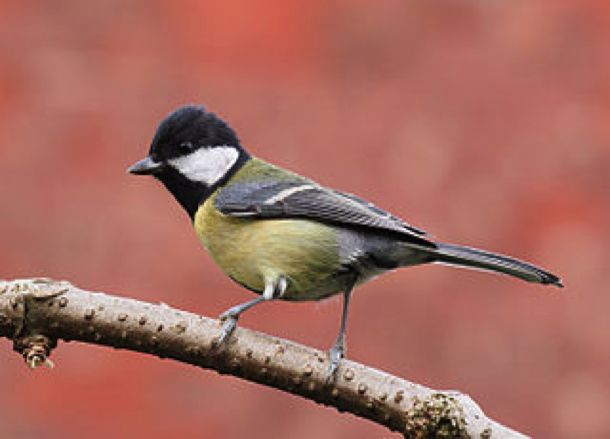 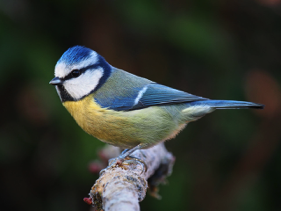 https://en.wikipedia.org/wiki/Eurasian_blue_tit#/media/File:Eurasian_blue_tit_Lancashi%20re.jpg
https://en.wikipedia.org/wiki/Eurasian_blue_tit#/media/File:Eurasian_blue_tit_Lancashi%20re.jpg
Photos
[Speaker Notes: Enjoy  
Davem195@ntlworld.com]